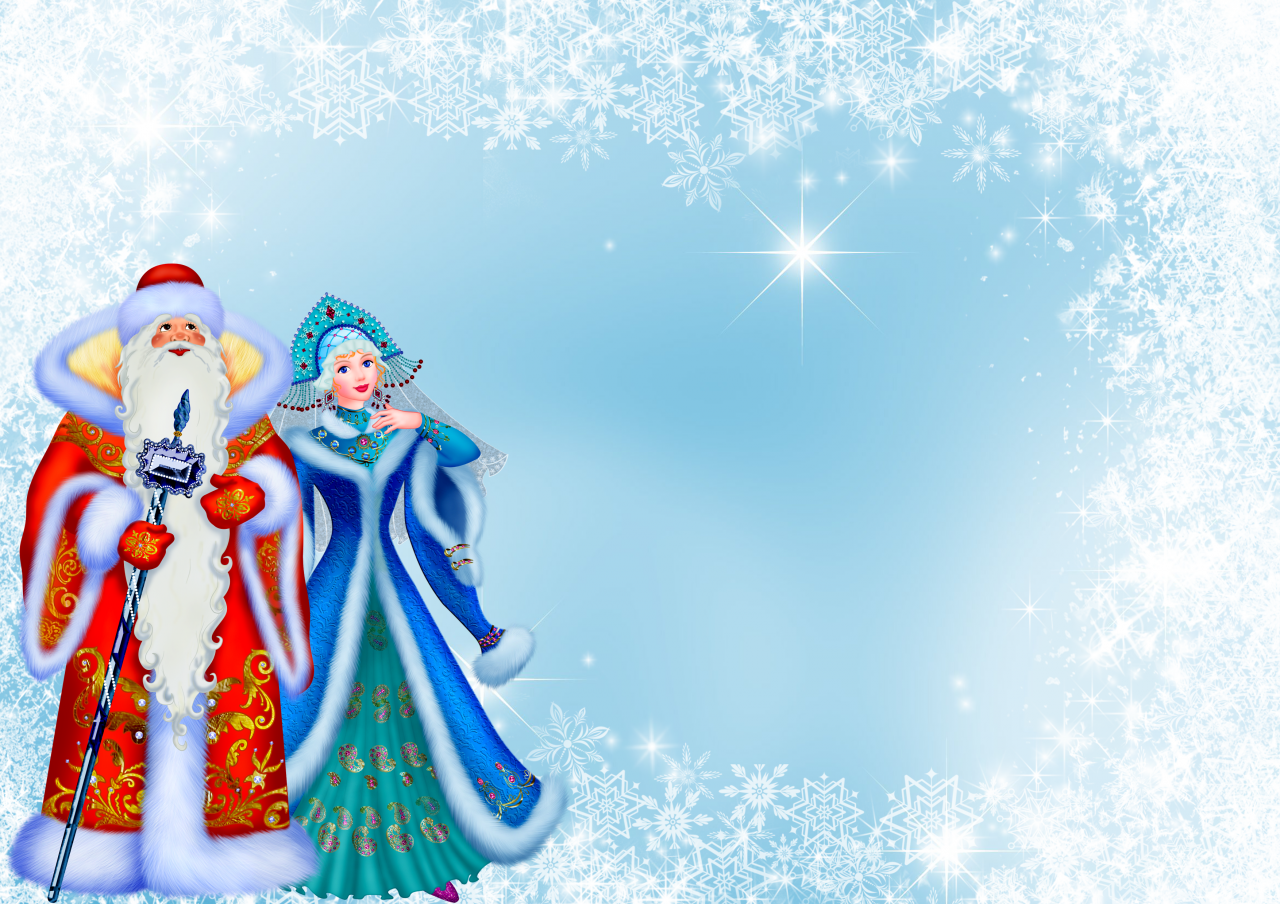 ʺМАСТЕРСКАЯ 
   ДЕДА МОРОЗАʺ

                         





                                     
                                       
                                           Презентацию подготовили 
                                         воспитатели группы №6:
                                                      КРАВЧЕНКО Е.В., КОЛЬЦОВА Н.В.
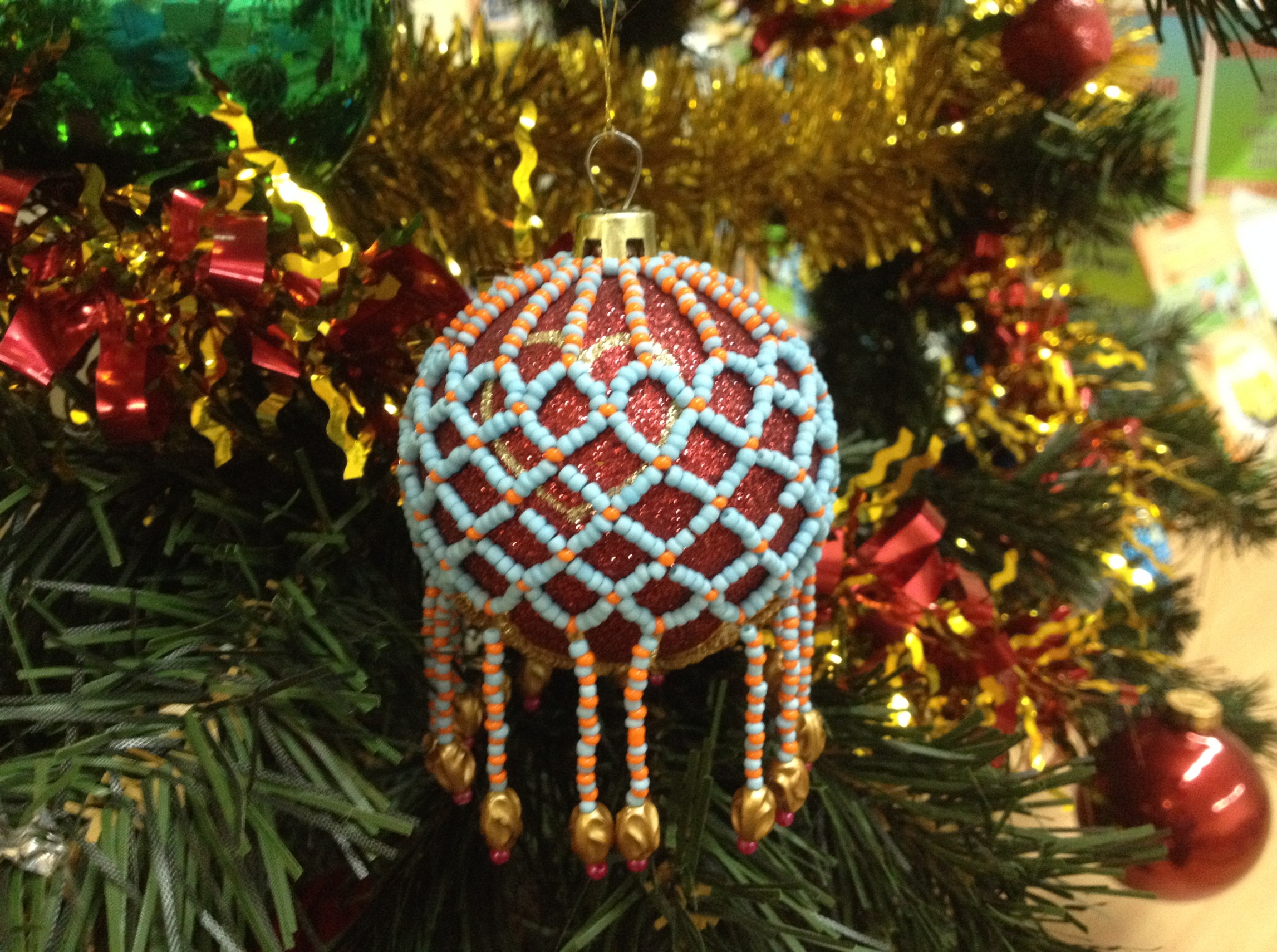 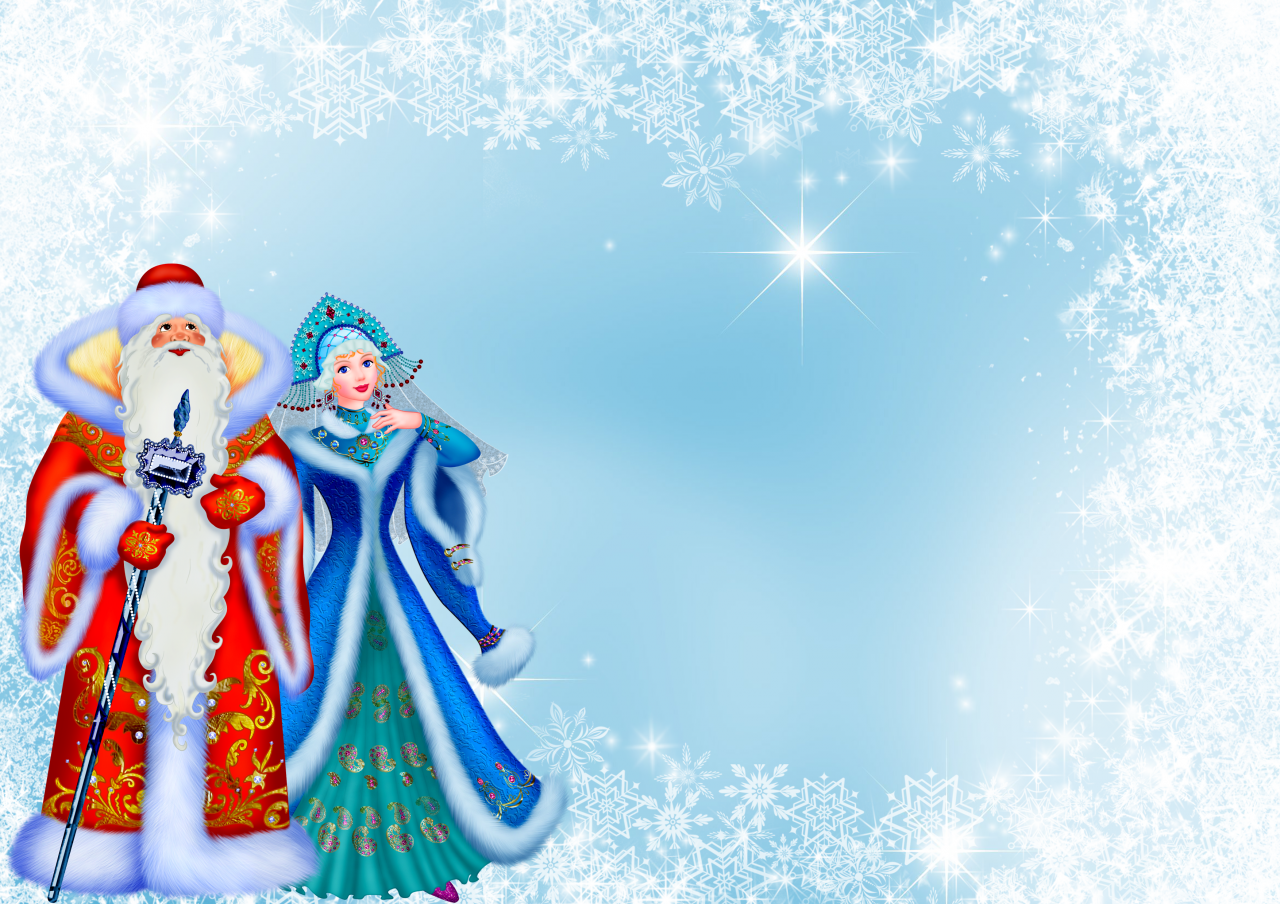 Корзин Артемий
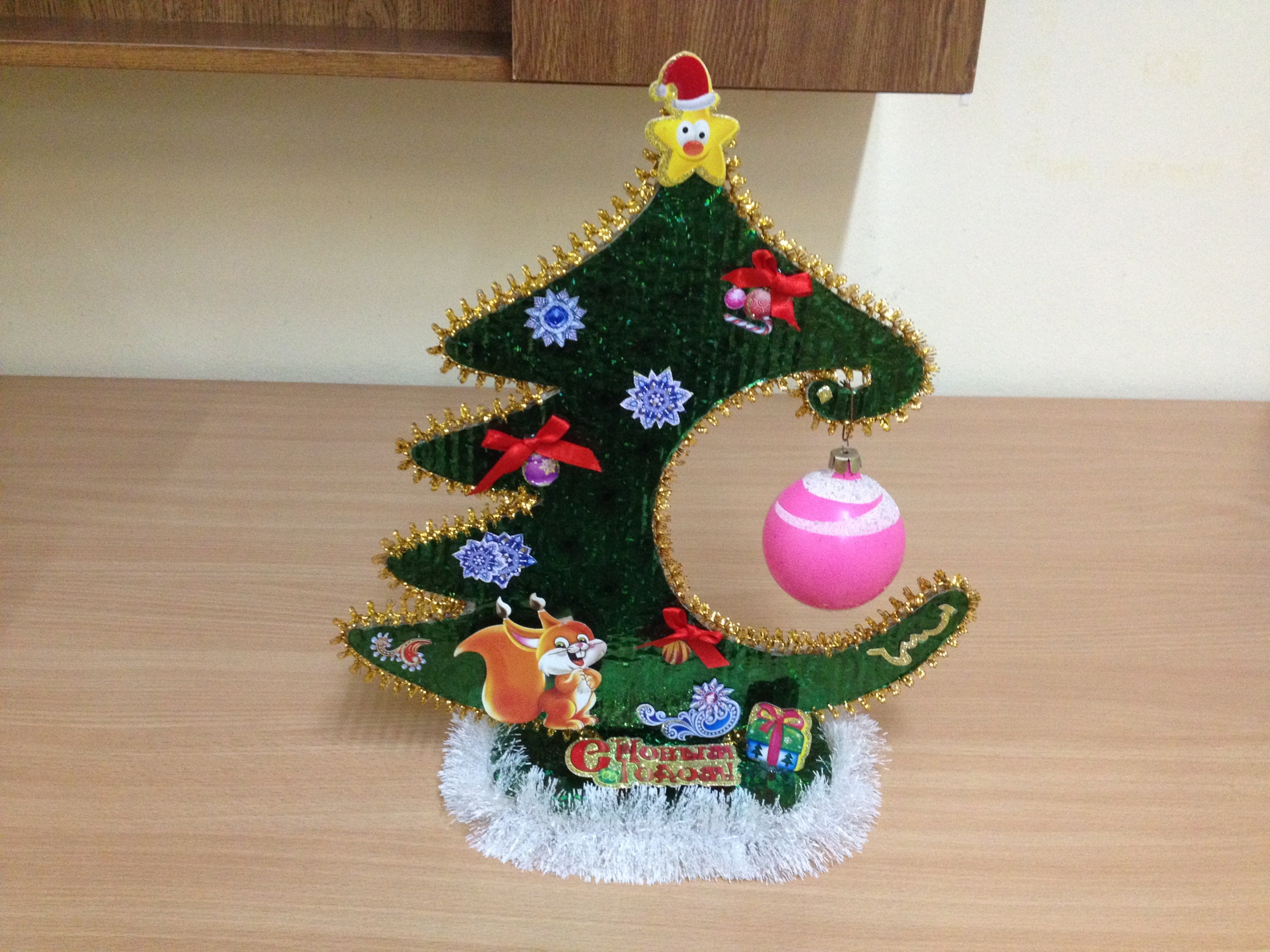 Корзин Артемий
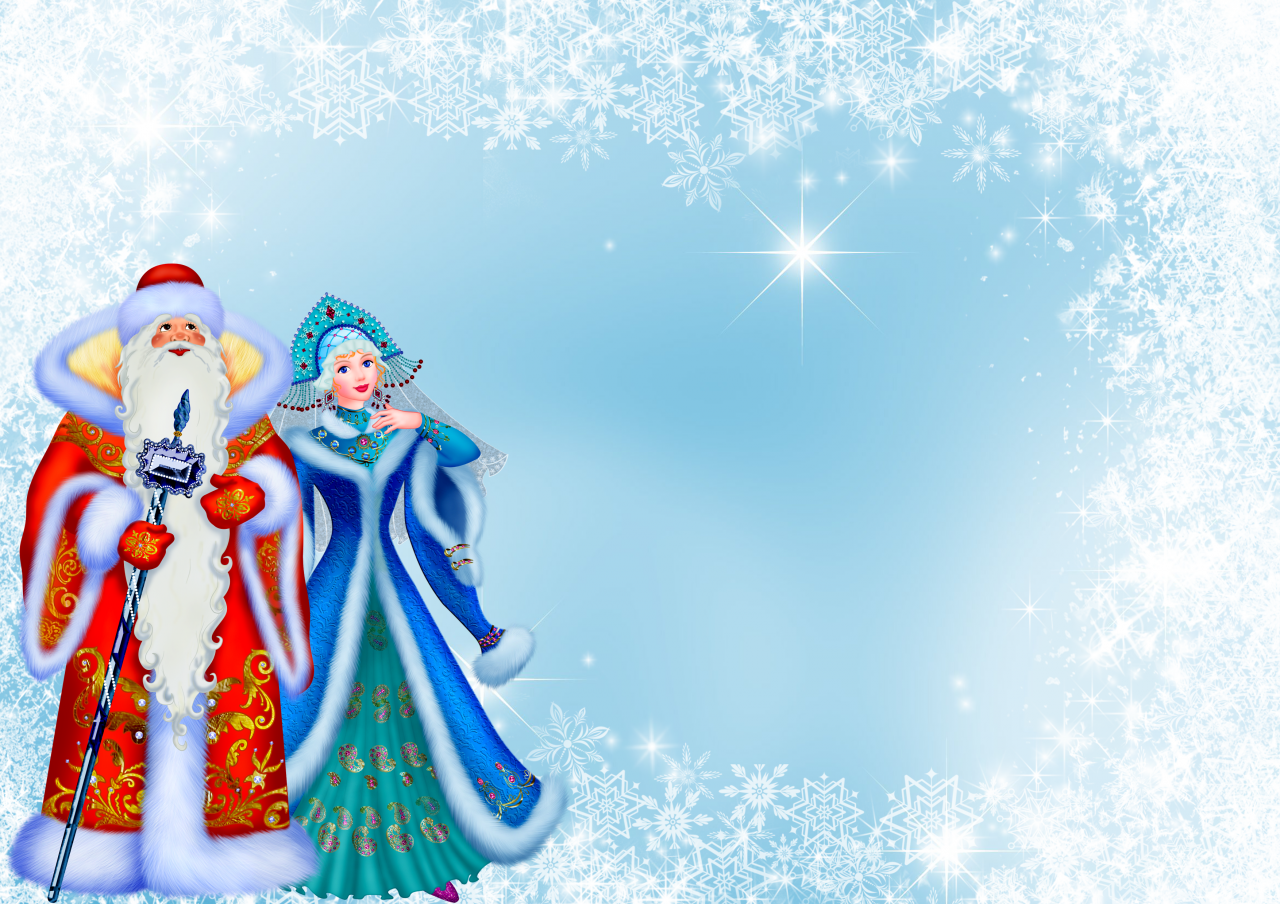 Корзин Артемий
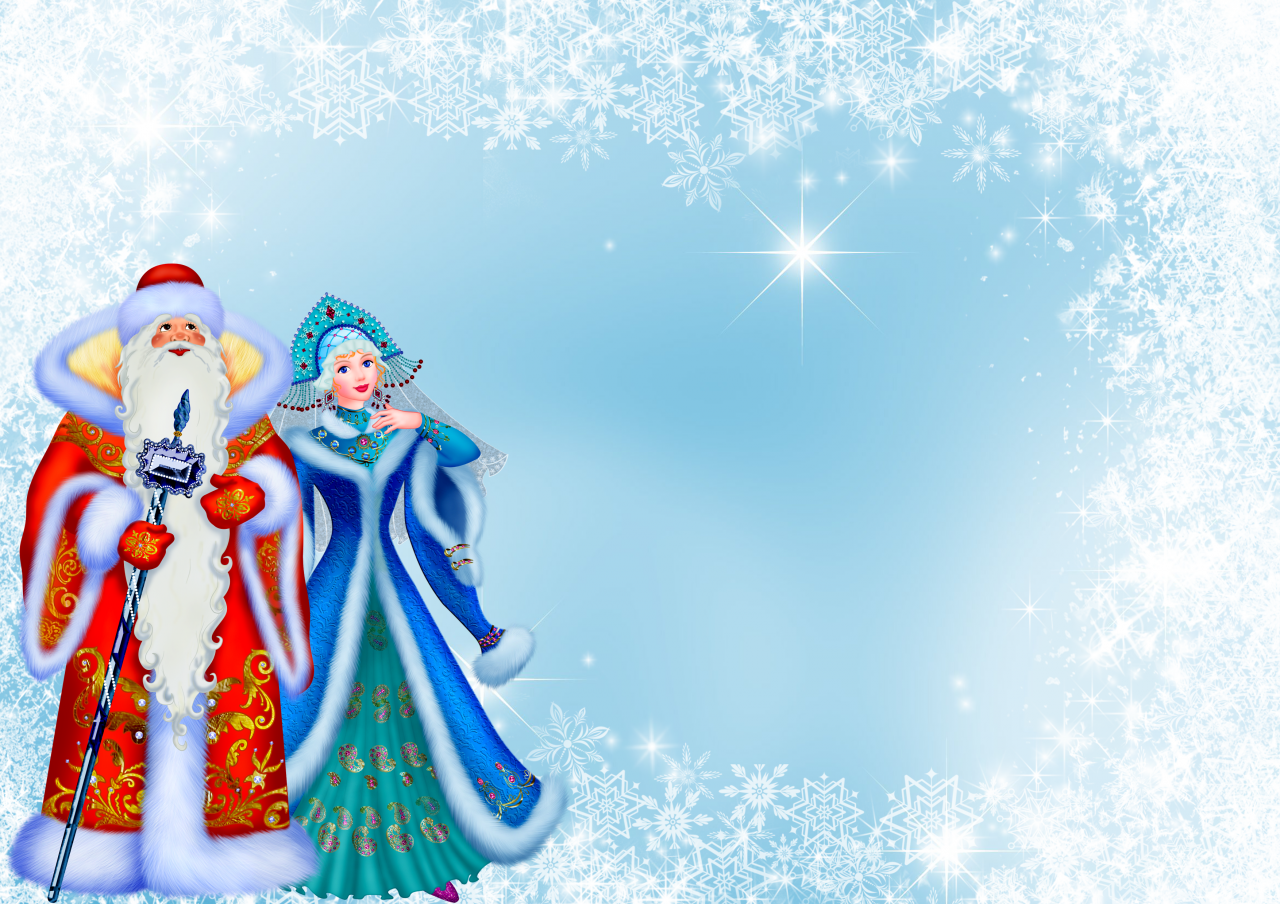 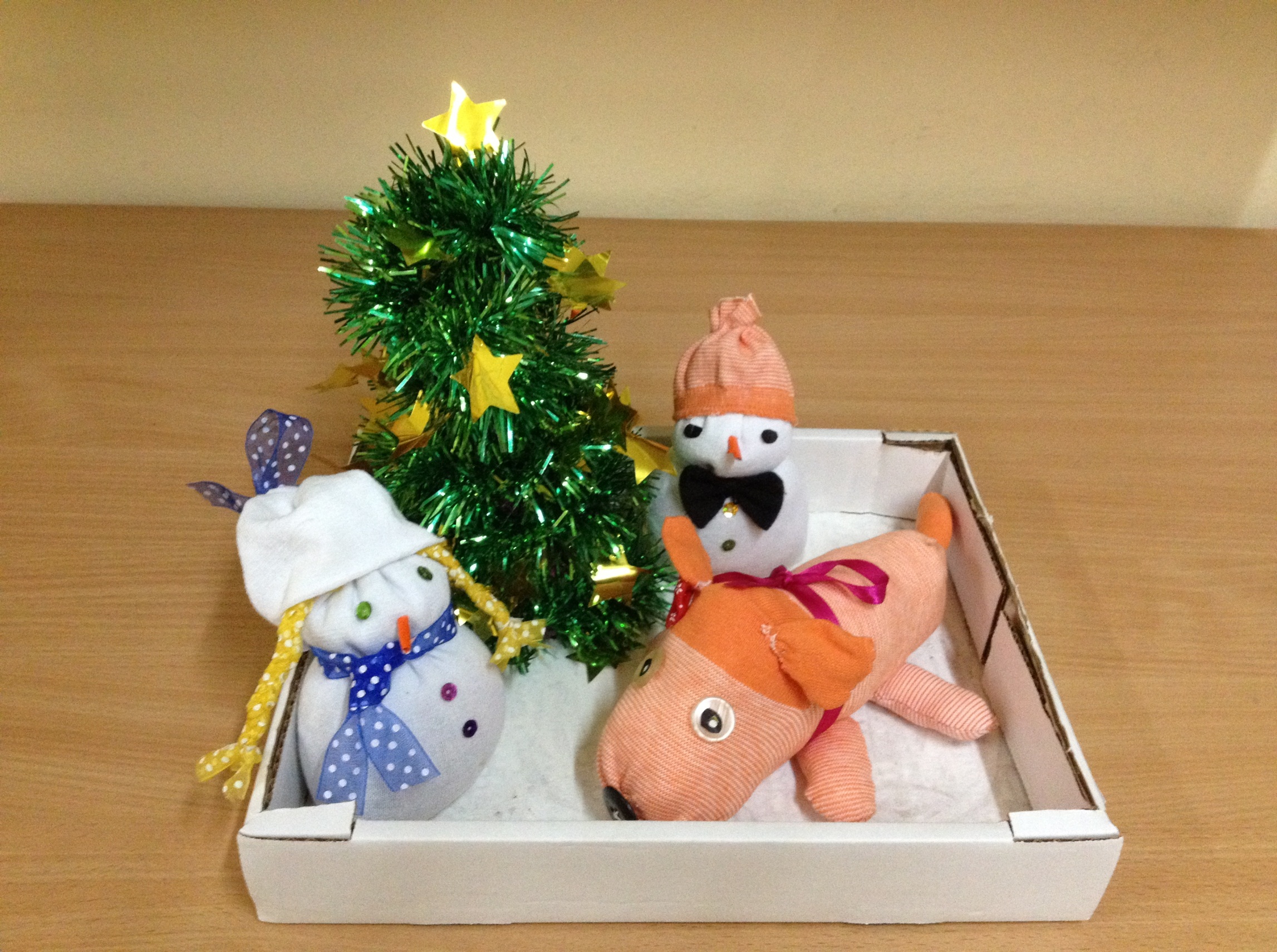 Горев Артём
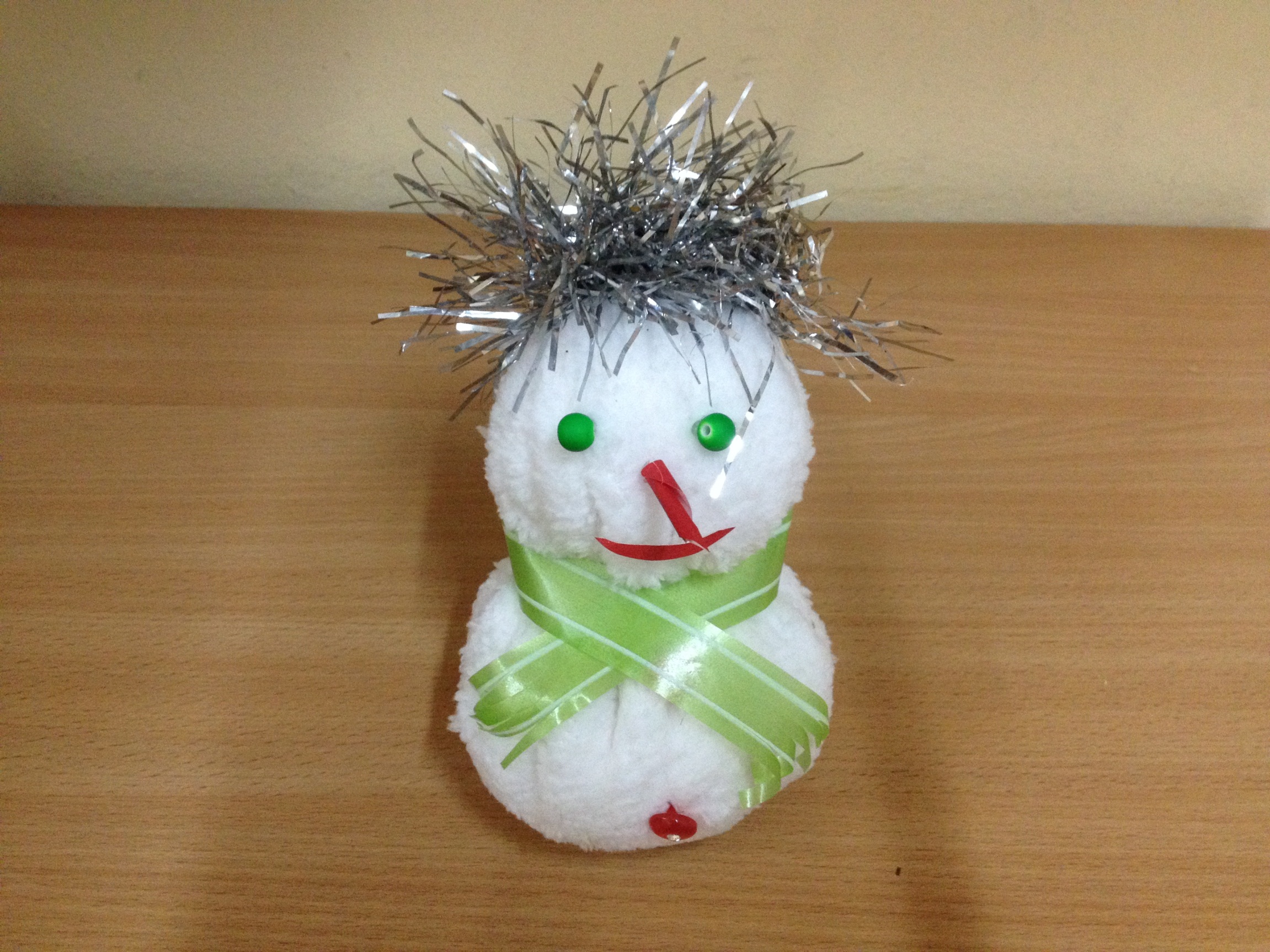 Рамазанова Кристина
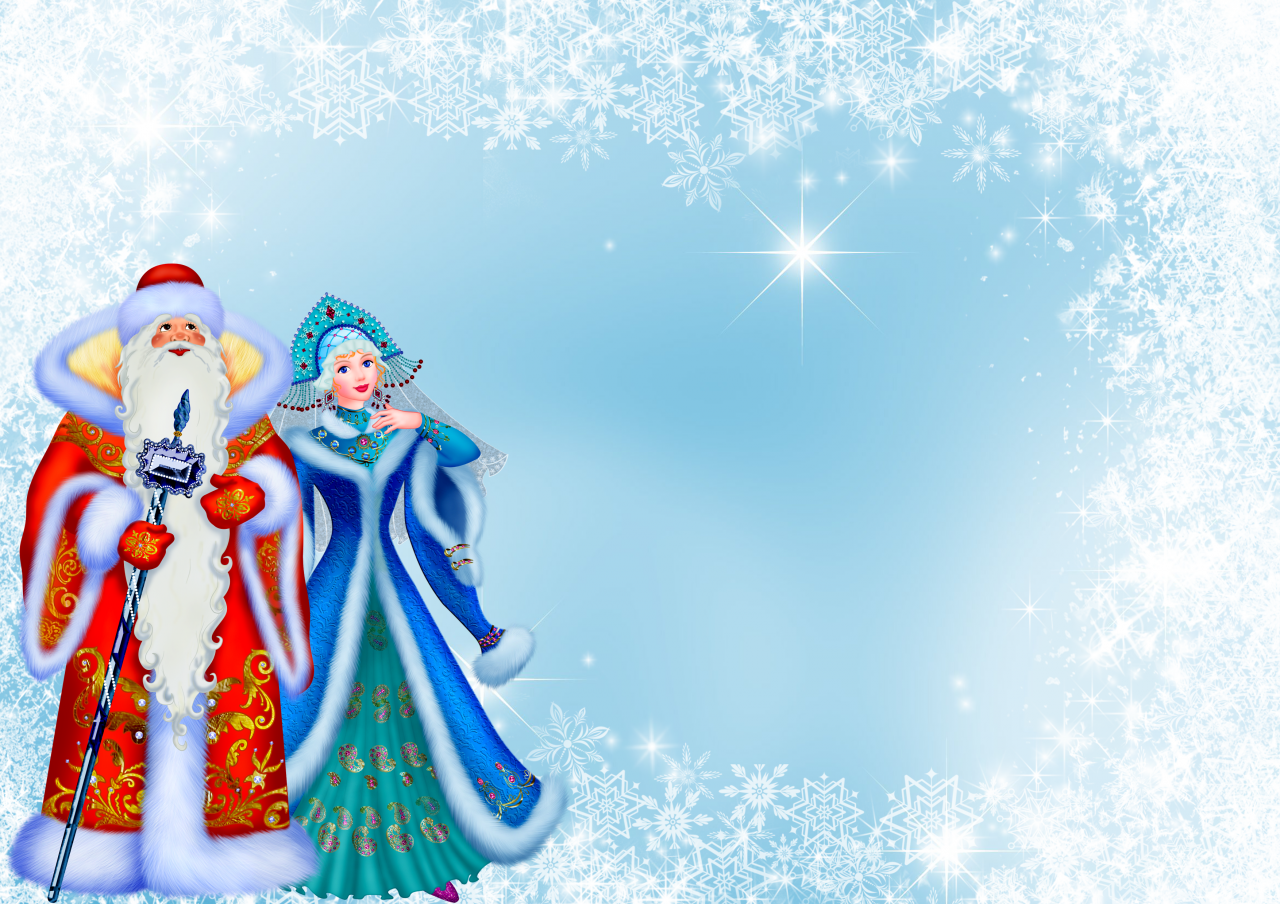 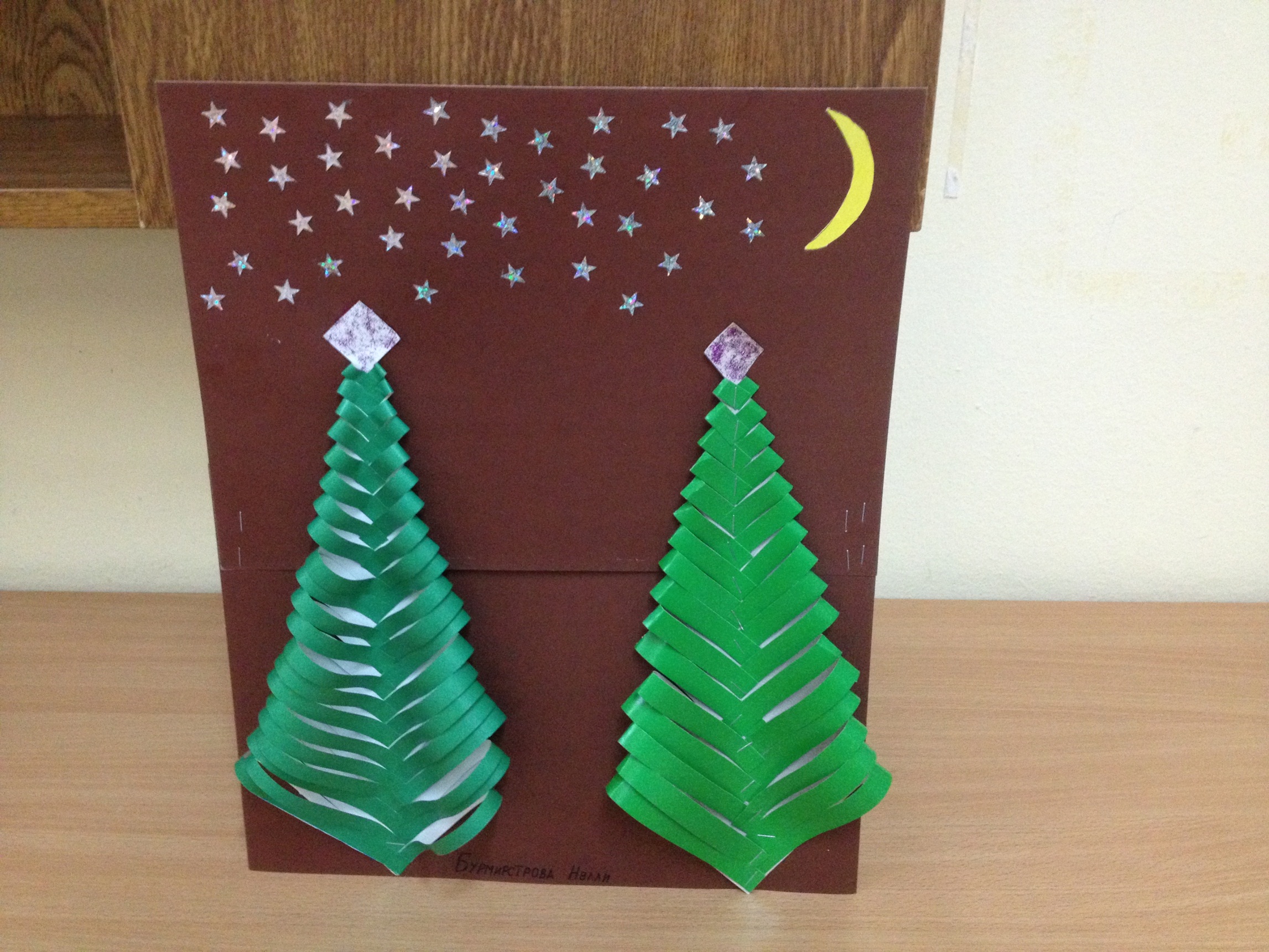 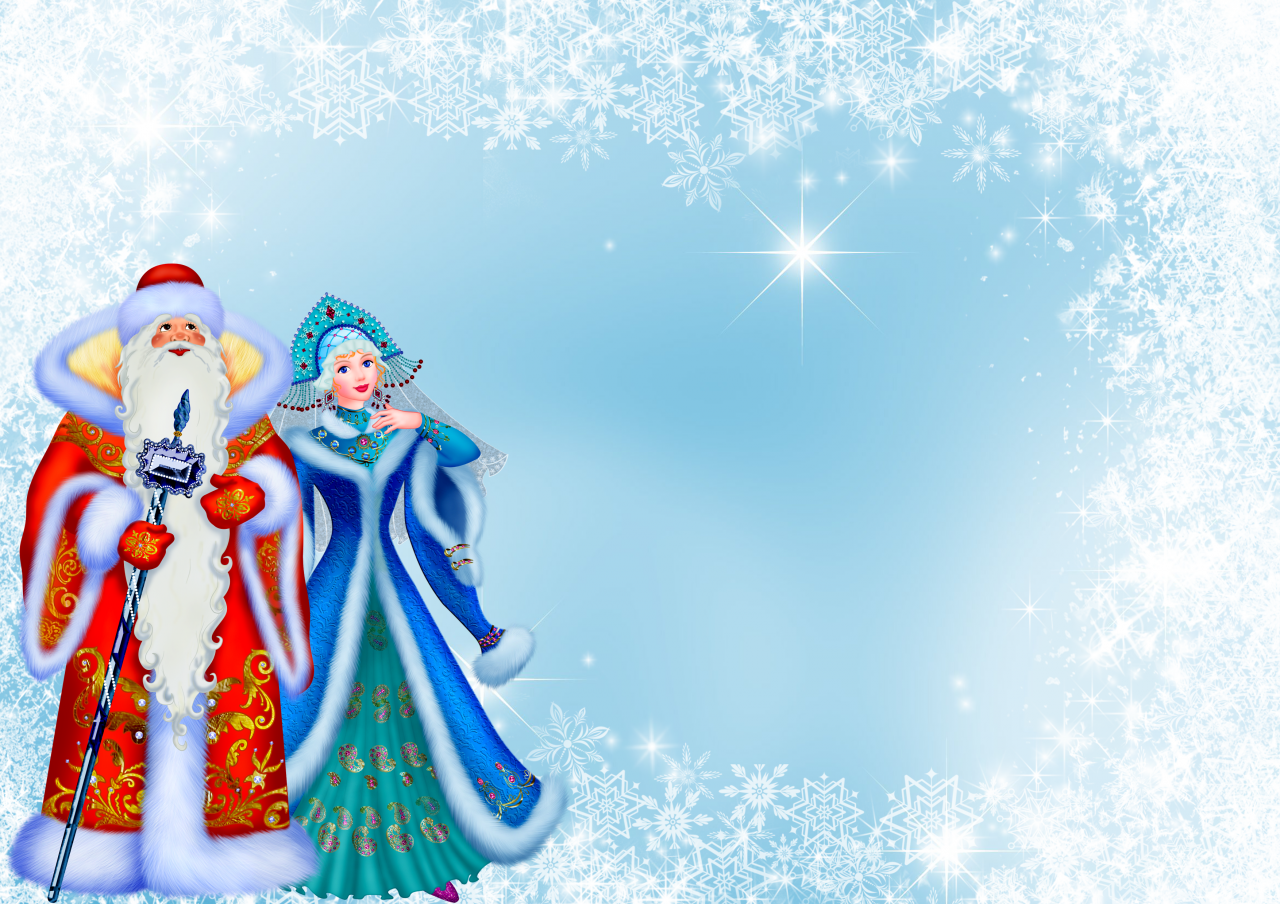 Бурмистрова Нелли
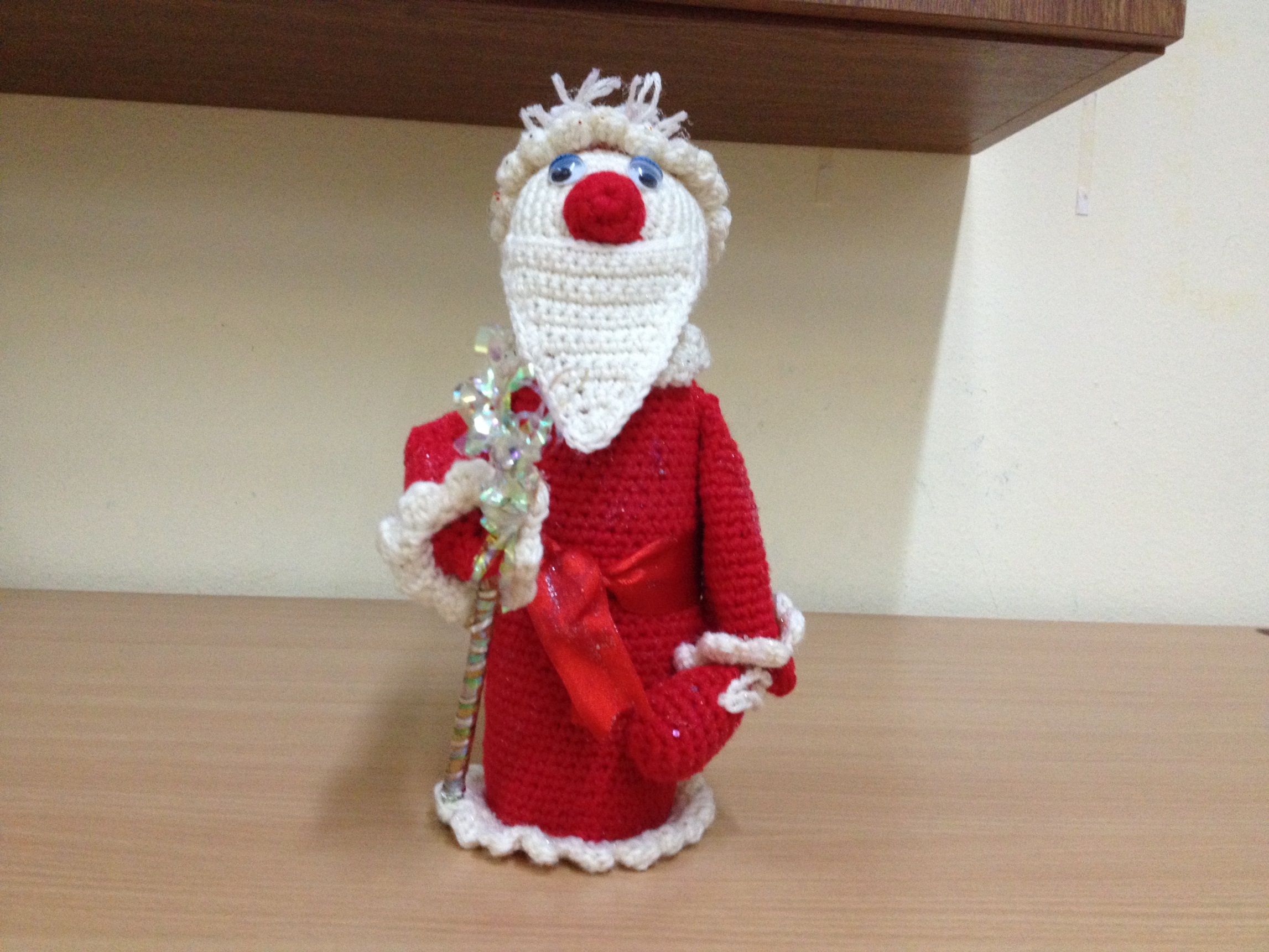 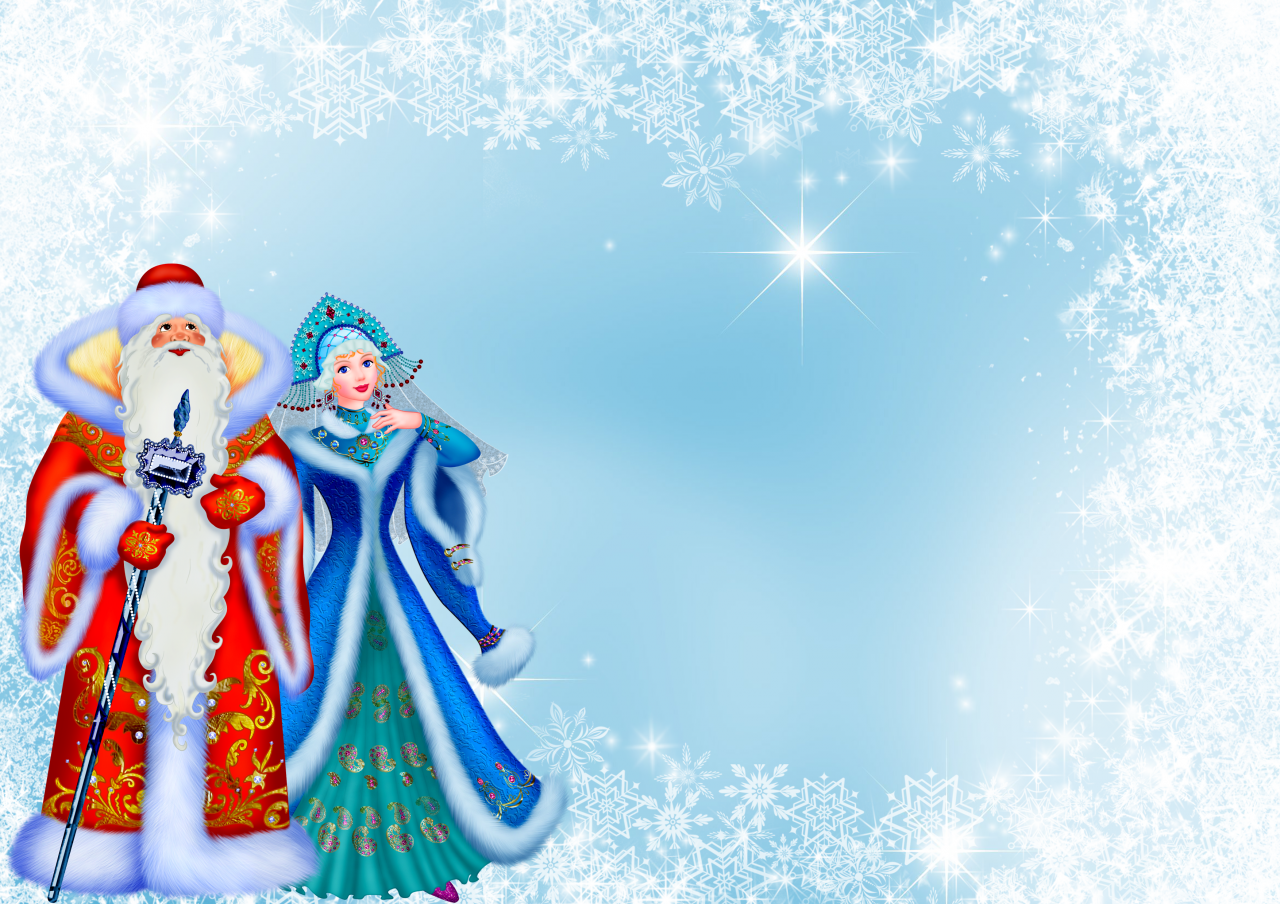 Щукин Михаил
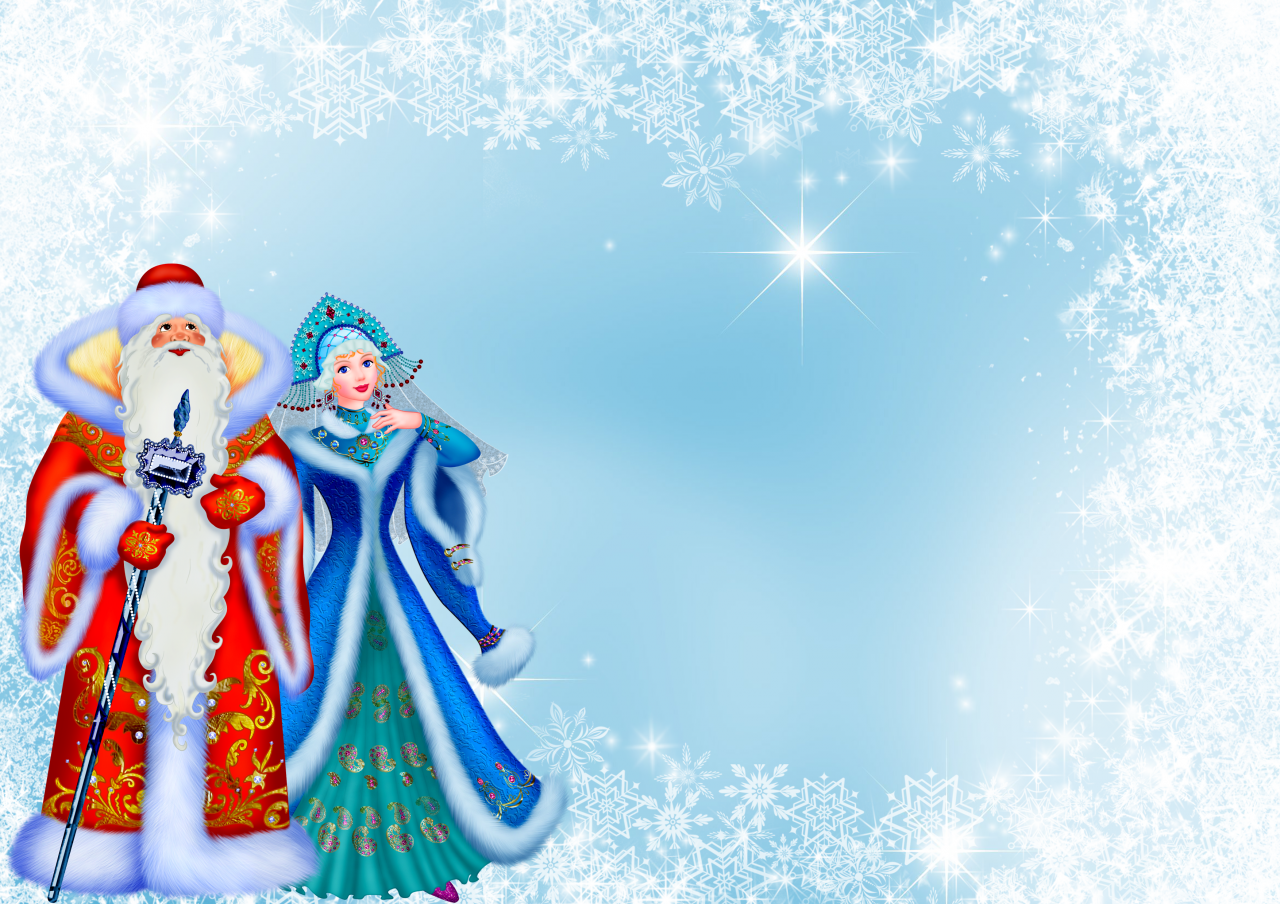 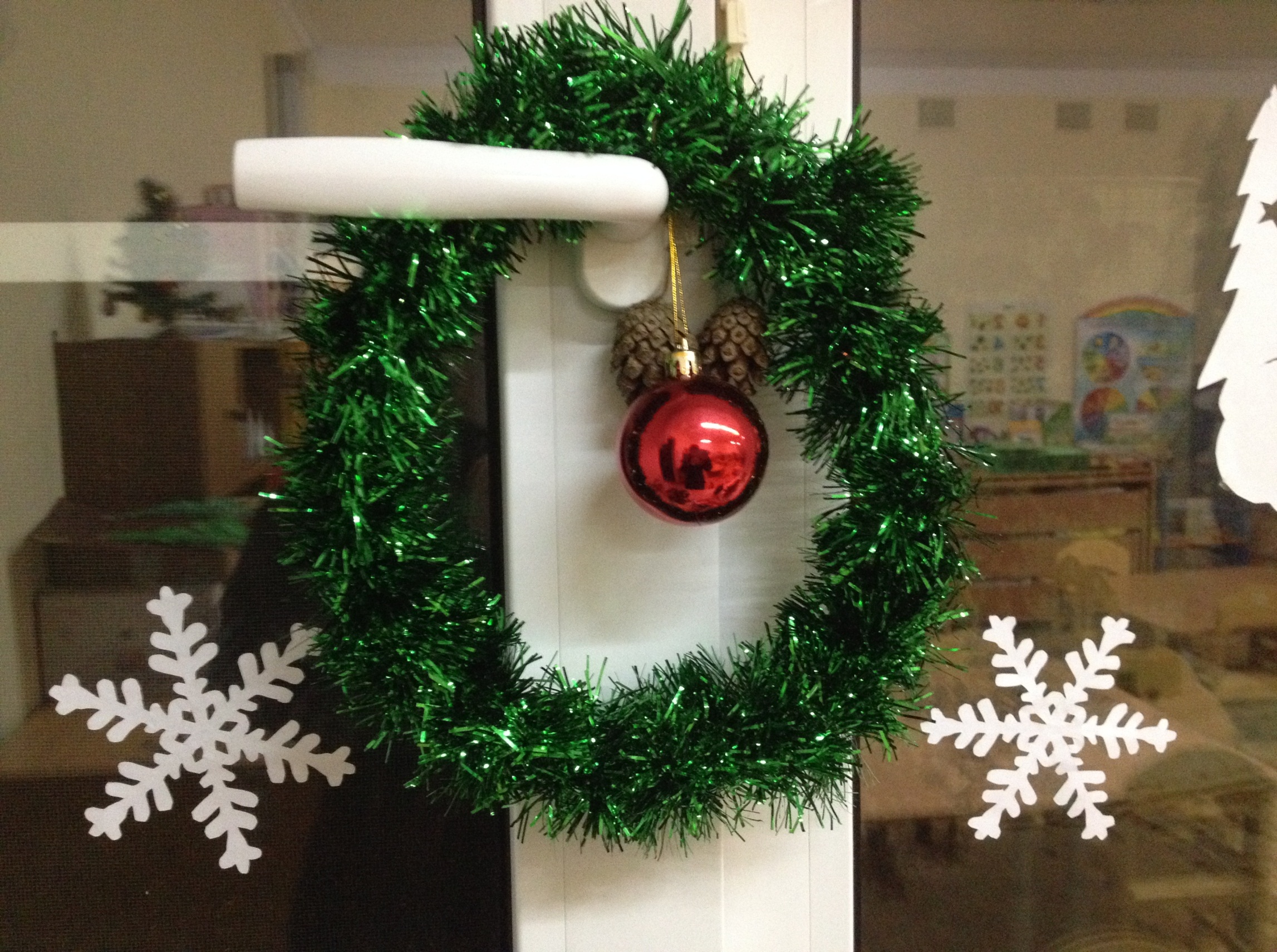 Шатов Роман
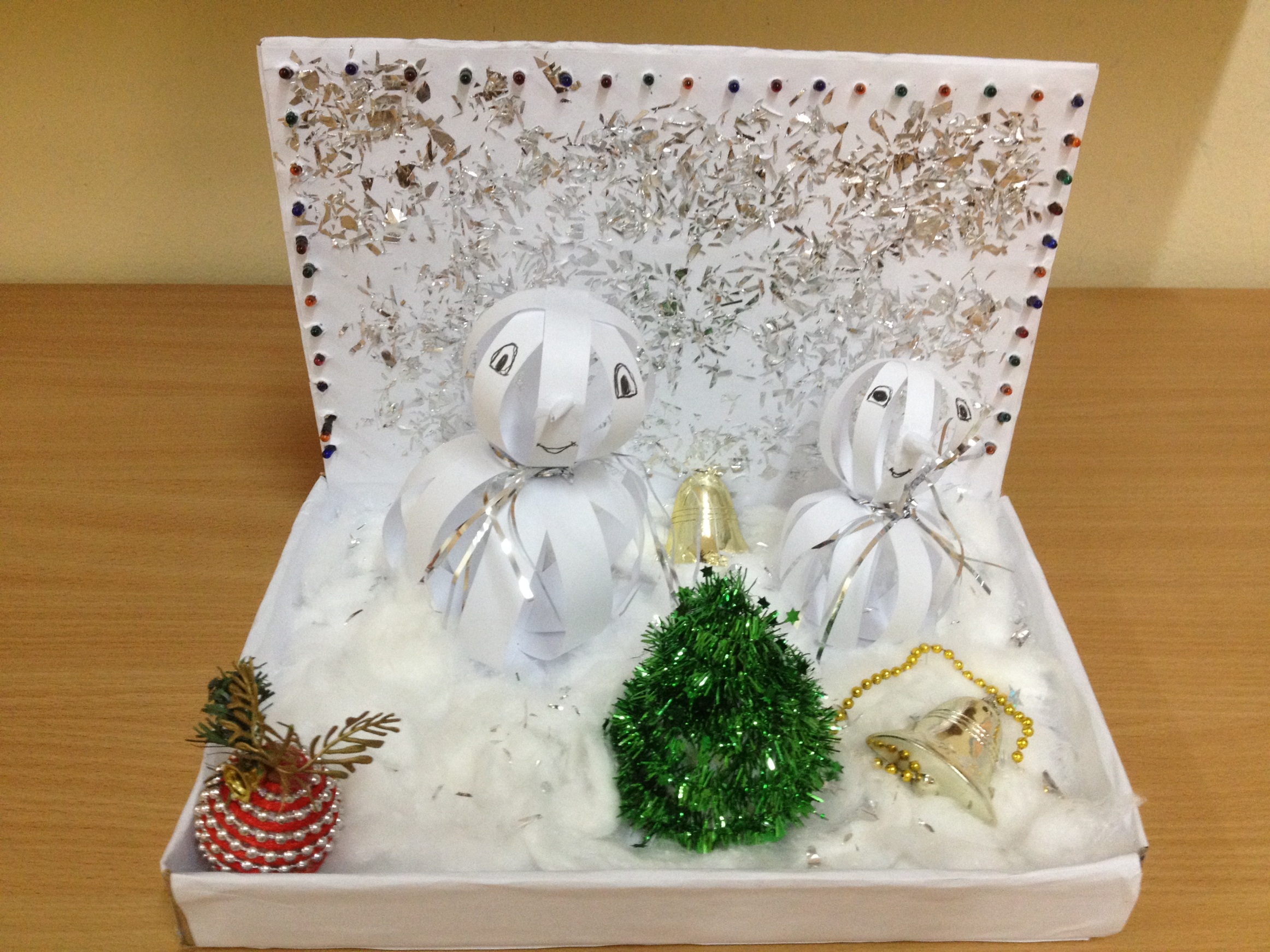 Козлов Александр
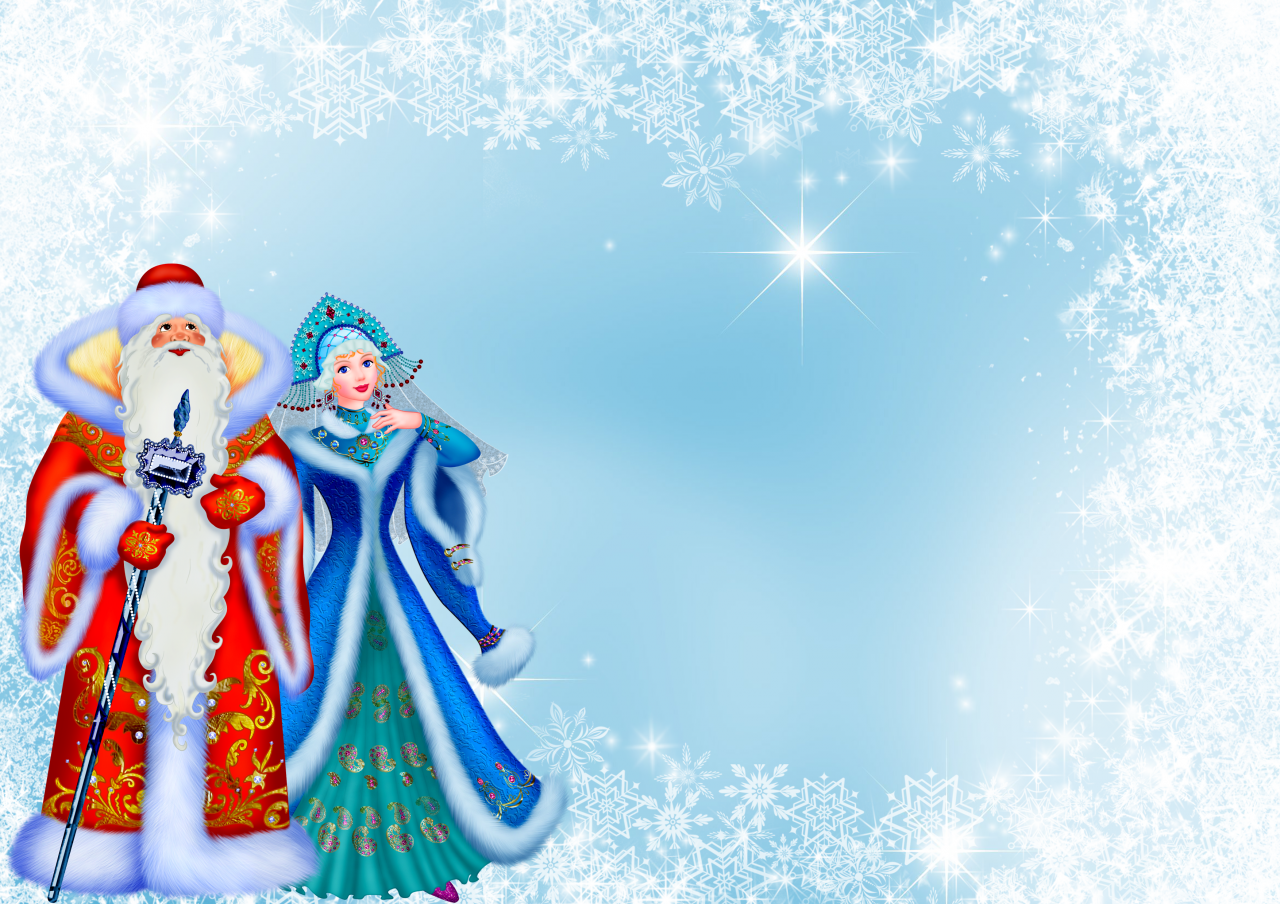 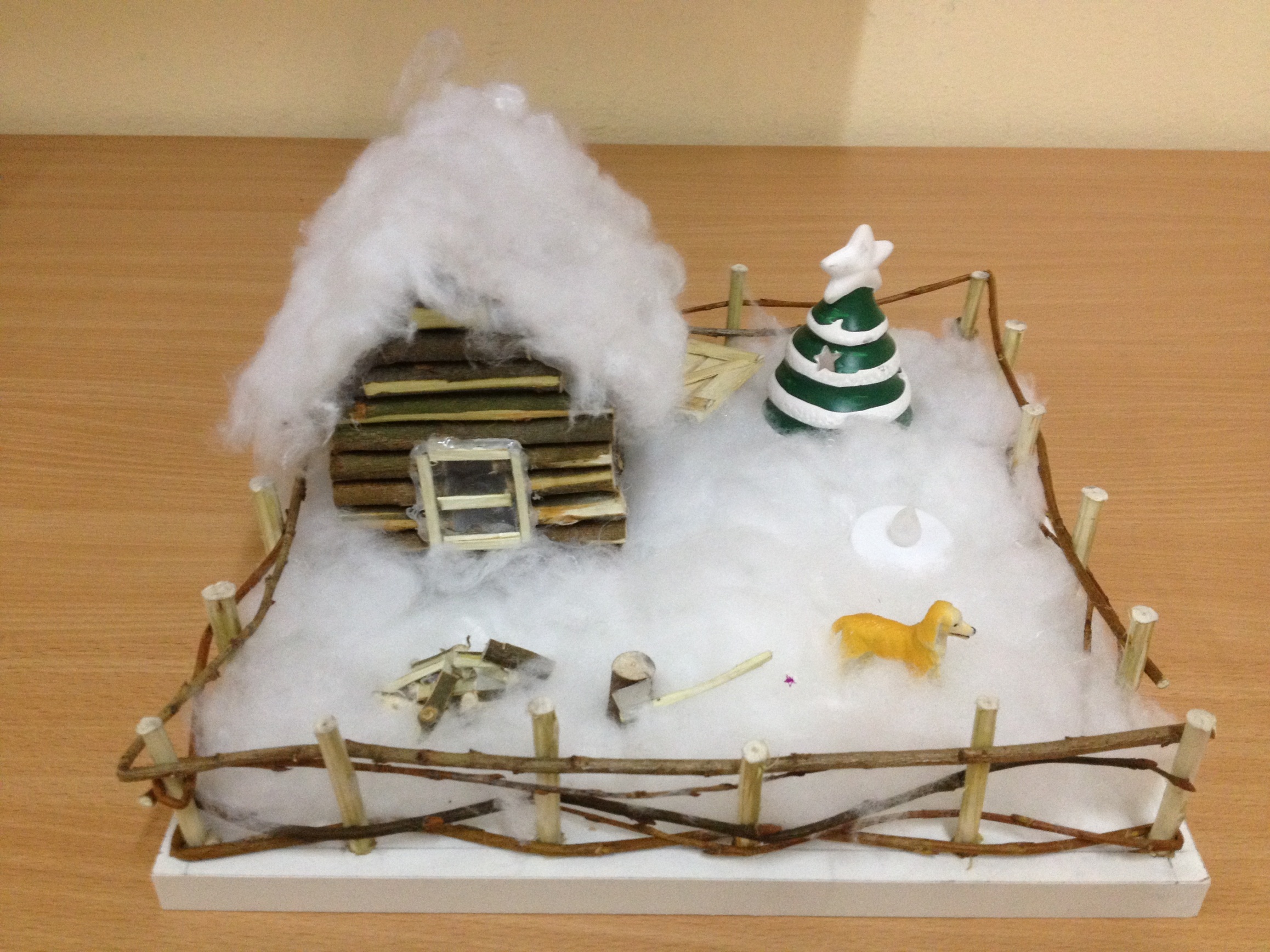 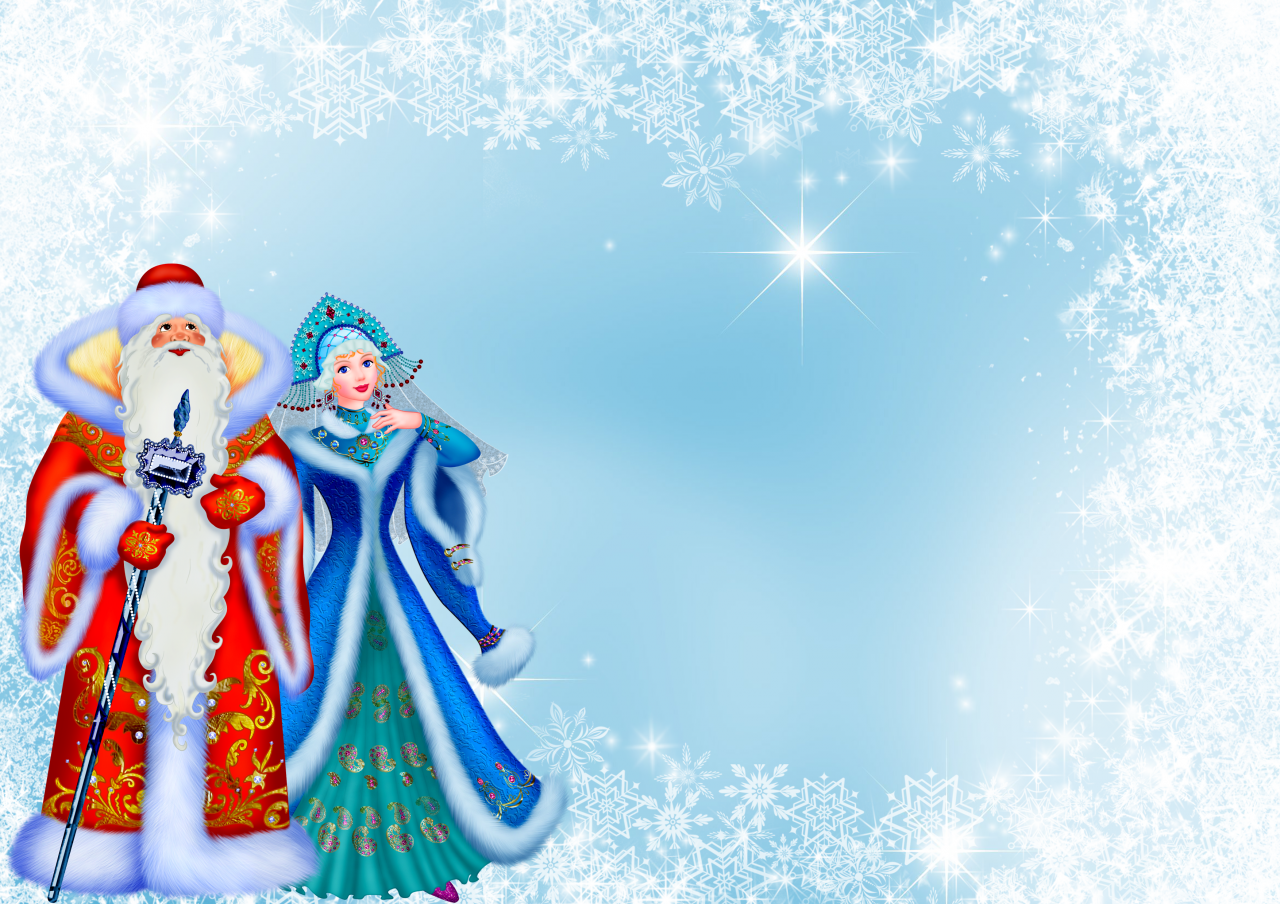 Тимощенко Анна
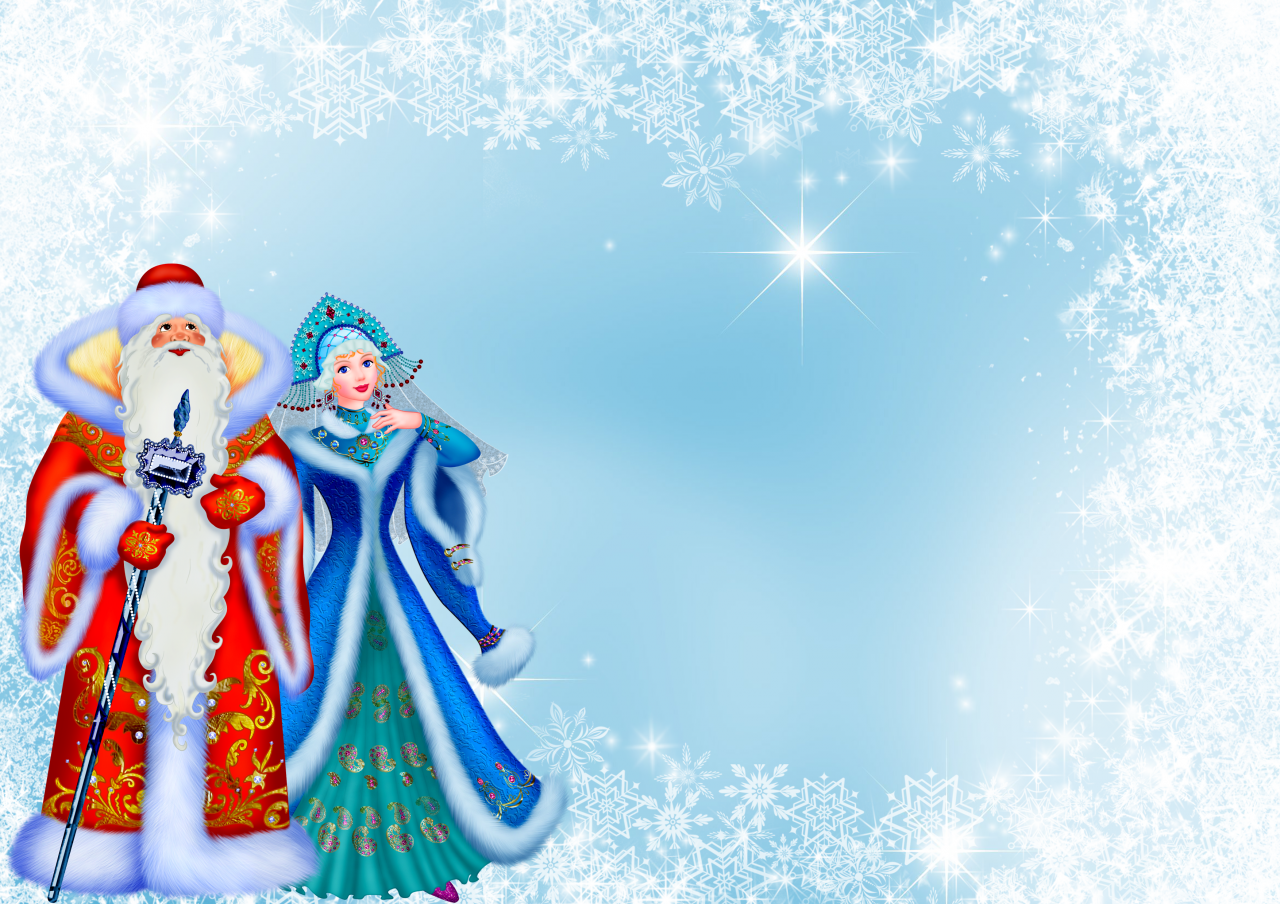 За активное участие в творческом конкурсе

           ʺМАСТЕРСКАЯ ДЕДА МОРОЗАʺ

                 БЛАГОДАРИМ:
семью ТИМОЩЕНКО АННЫ,
    семью БУРМИСТРОВОЙ НЕЛЛИ,
          семью ЩУКИНА МИХАИЛА,
          семью КОЗЛОВА АЛЕКСАНДРА,
          семью КОРЗИНА АРТЕМИЯ,
          семью РАМАЗАНОВОЙ КРИСТИНЫ,
          семью ШАТОВА РОМАНА,
          семью ГОРЕВА АРТЁМА.

                                             Воспитатели.